Smart Truck Swarm
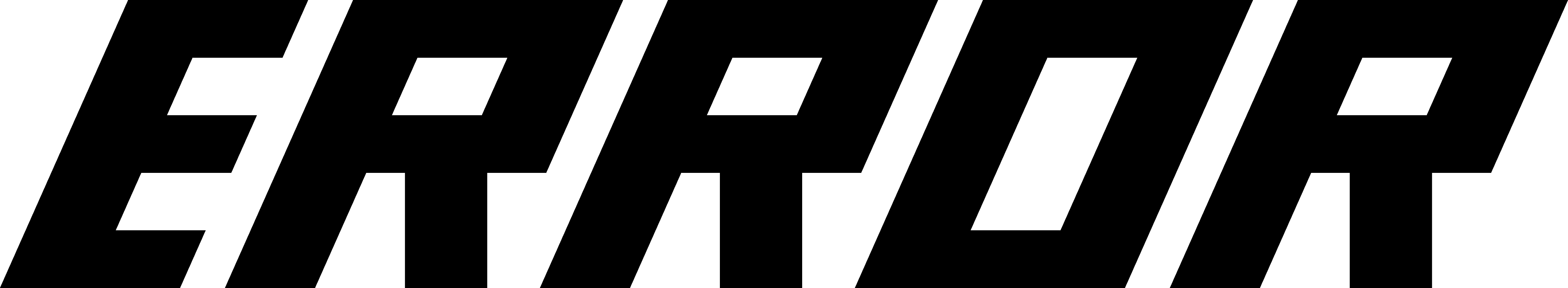 Kamionok
Légellenállás
Kamionrajok
Smart Truck Swarm
A modellek
Szenzorok
Kommunikáció
Videó
Köszönjük a figyelmet!